Математика1 класс
Крумина Ирина Станиславовна,
        учитель начальных классов, 
              Ивьевский ясли-сад − начальная школа
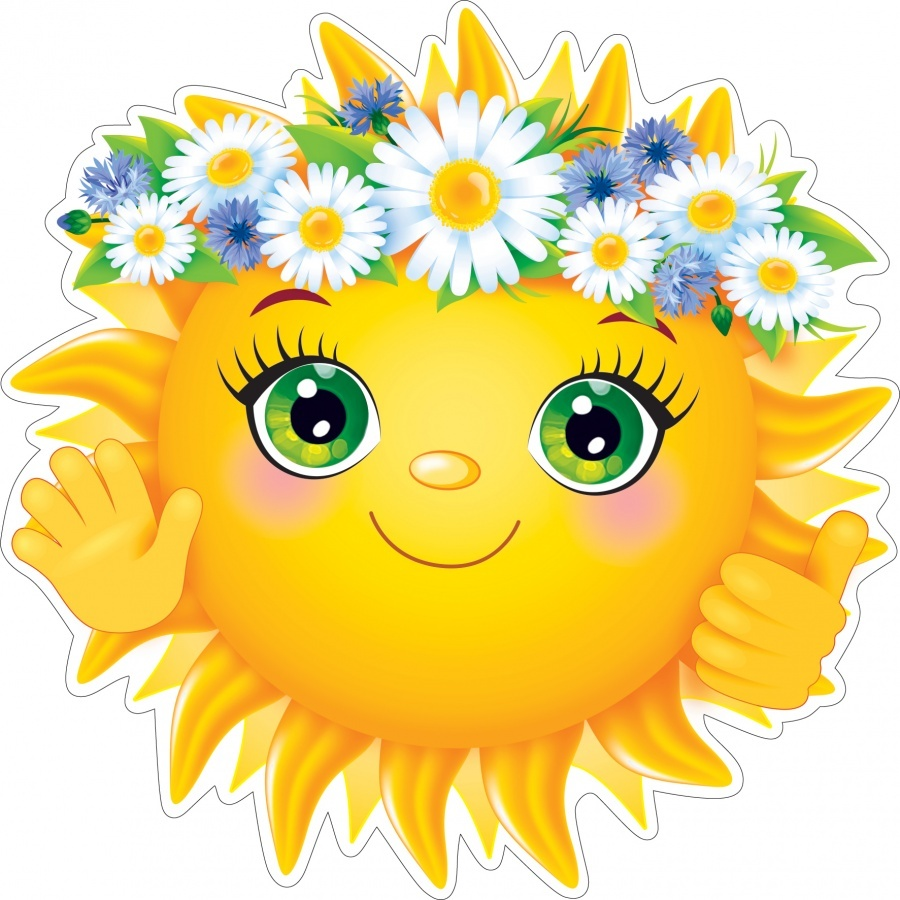 Встало солнышко давно,
Заглянуло к нам в окно,
На урок торопит нас —Математика сейчас.
Наш девиз:Мы пришли сюда учиться,Не лениться, а трудиться.Работаем старательно,Слушаем внимательно.
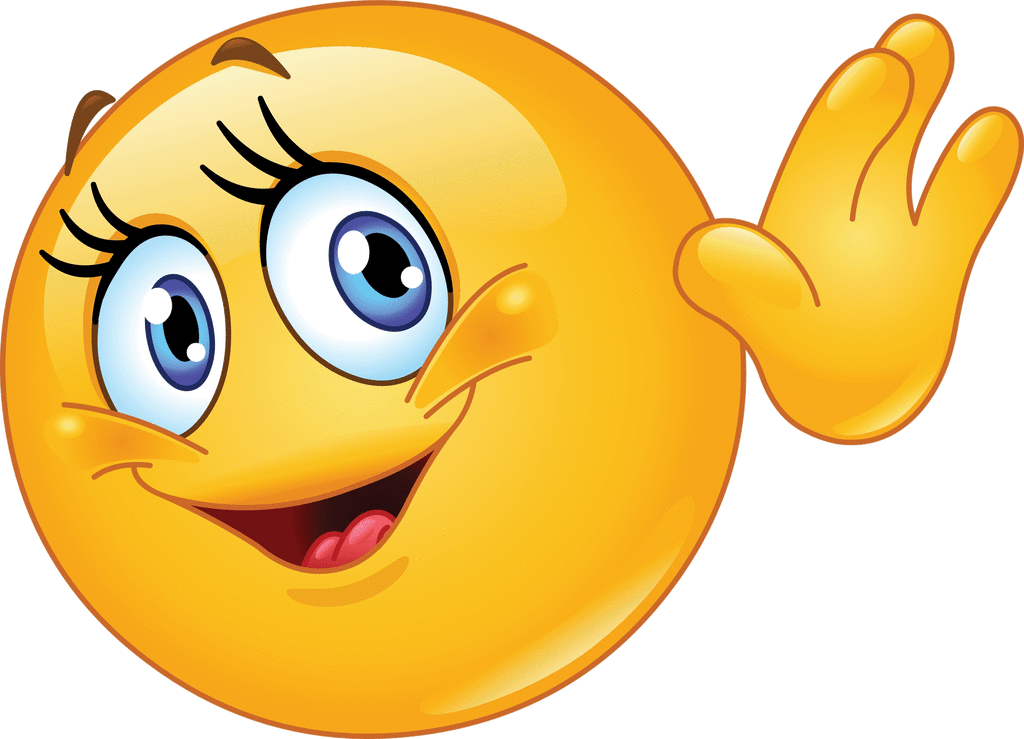 Внимание



Находчивость


Смекалка
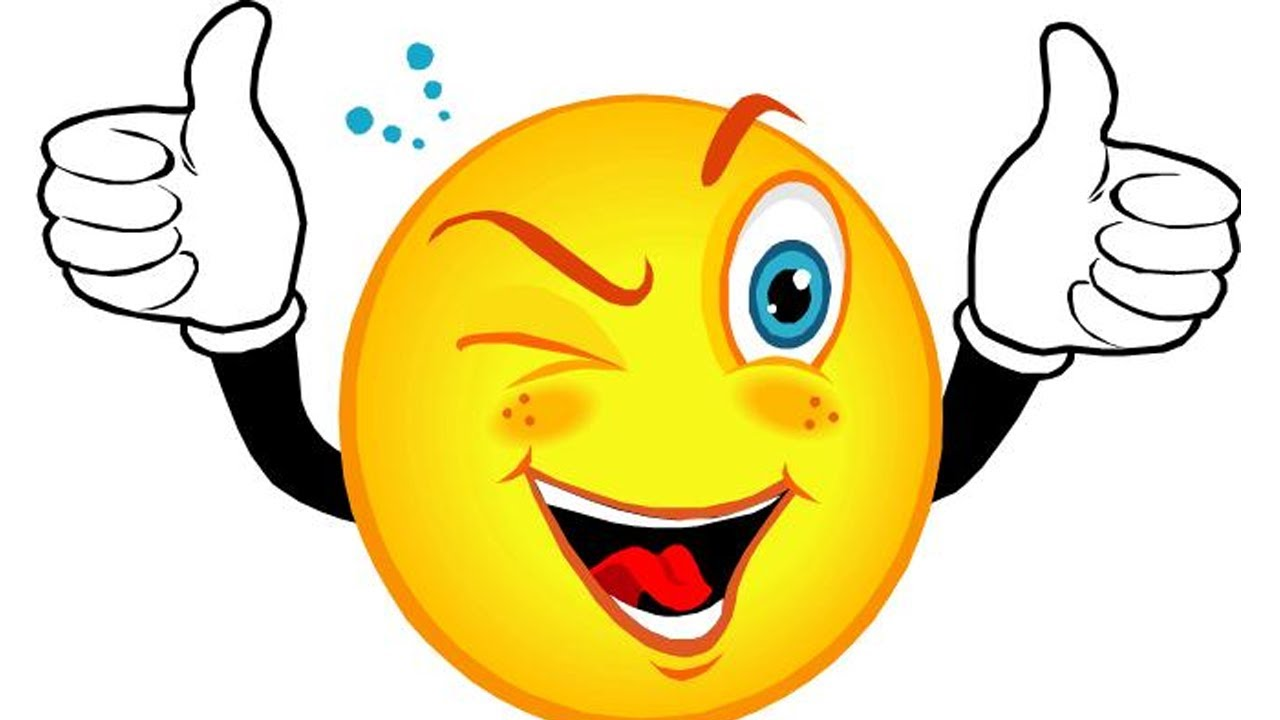 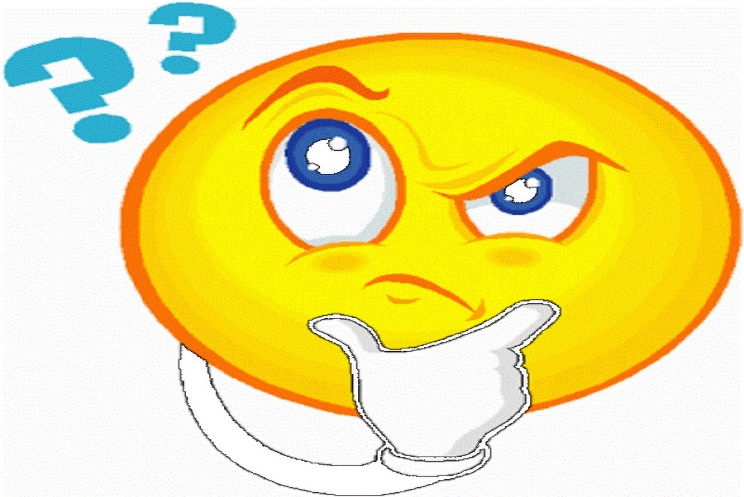 Сложение и вычитаниев пределах семи напрактической основе
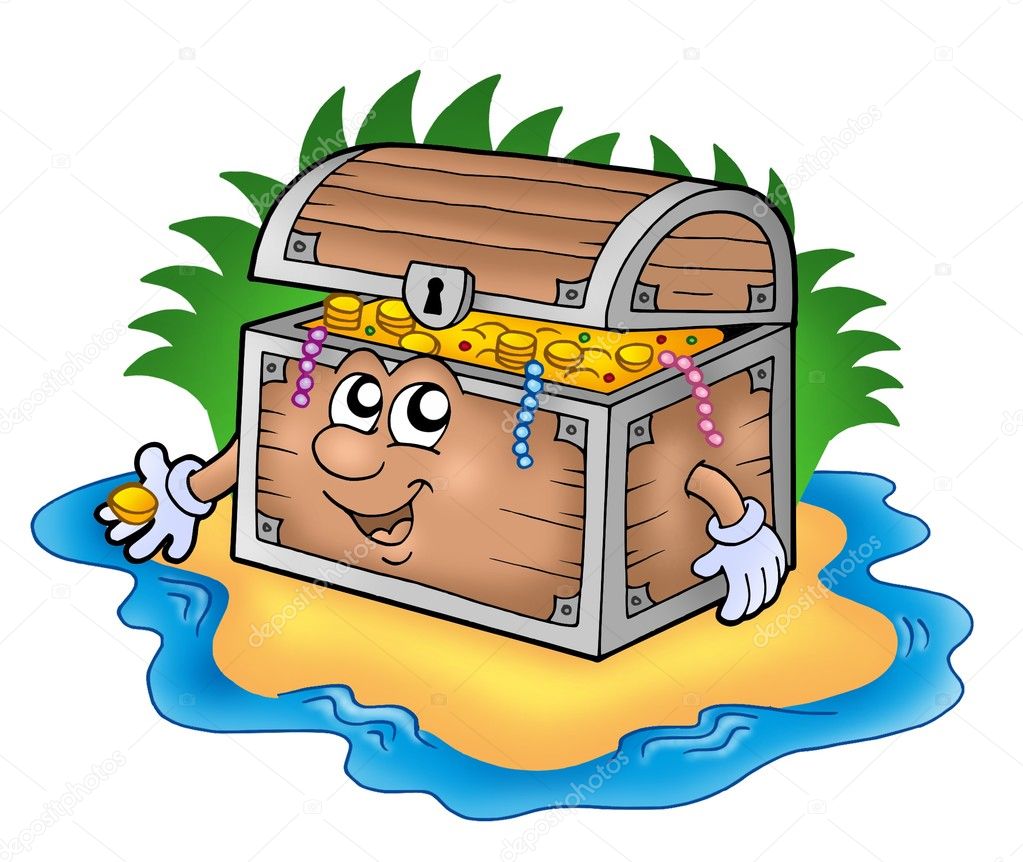 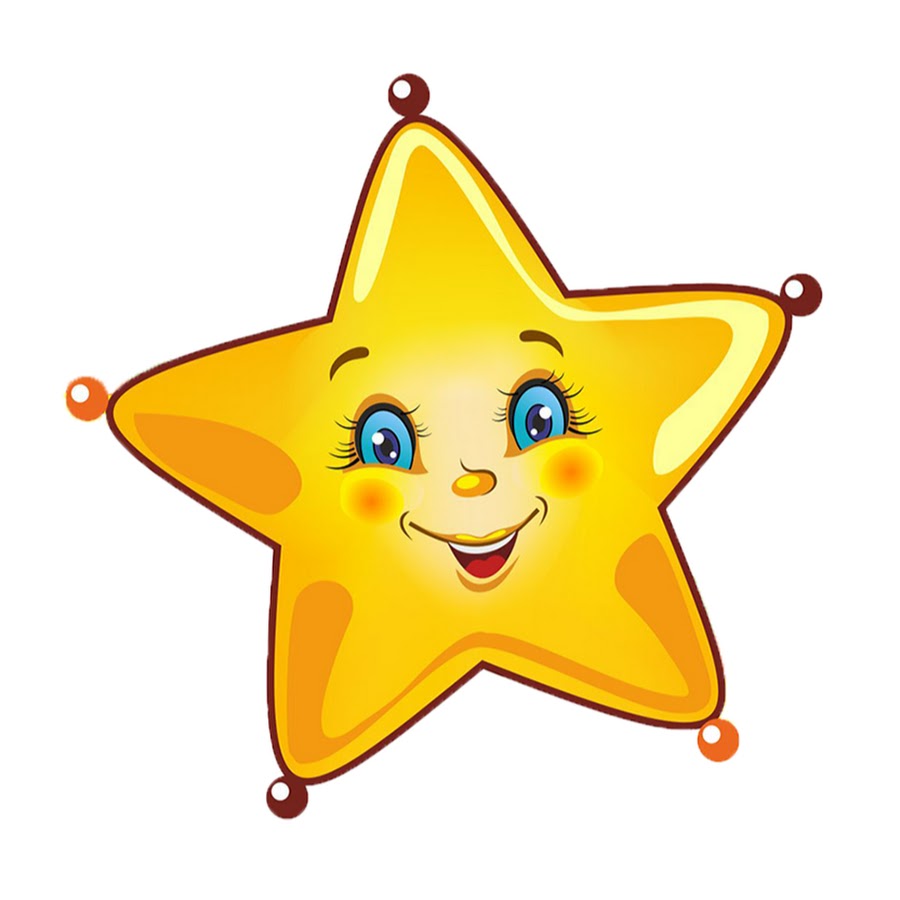 Зарядка для ума
6     15  3, 6, 8 5, 7, 9  2, 4, 8   1 и 3  3 и 5  5 и 7
2 4 6 8 10С П О Р Т
Спортом занимайся, бегай, прыгай, закаляйся.
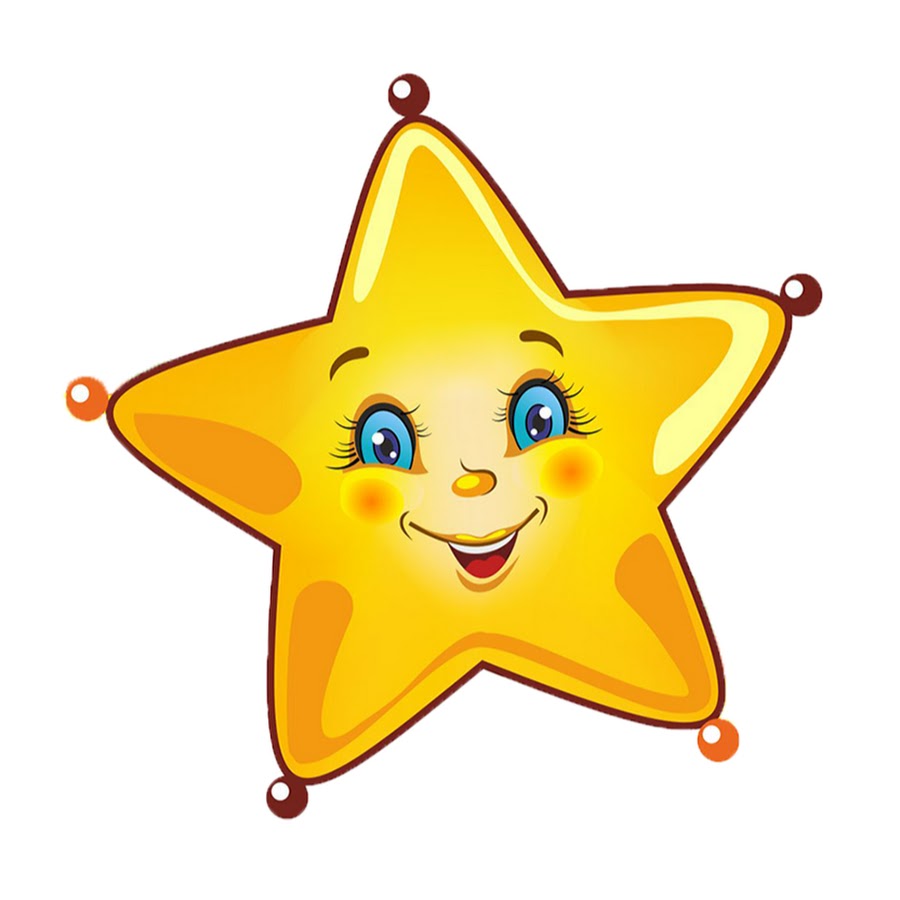 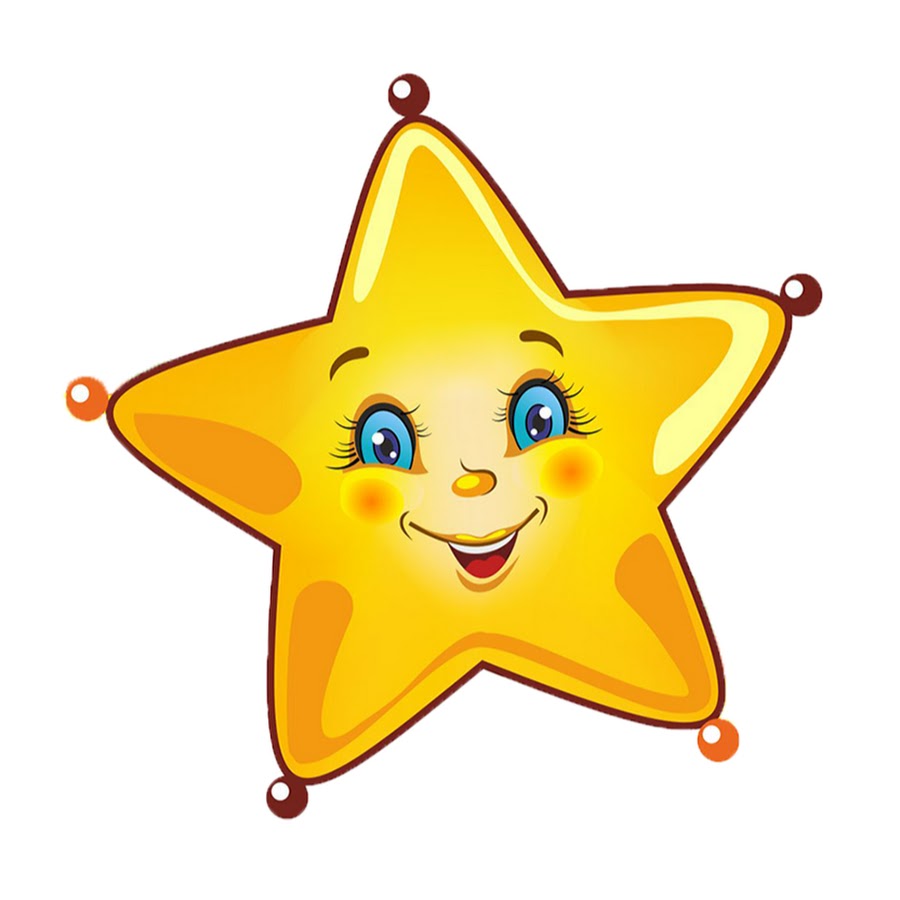 Зарядка для памяти
Чтобы вырасти здоровым, крепким, жизнерадостным нужно отказаться от вредных привычек.
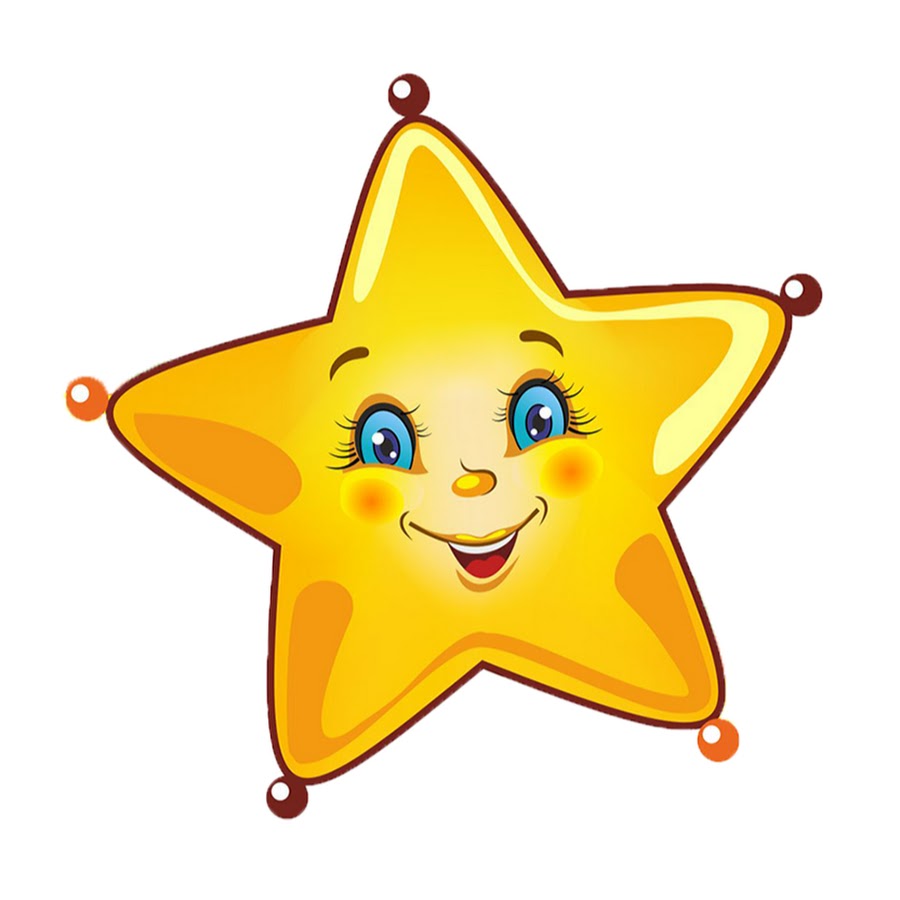 Зарядка для
 логики
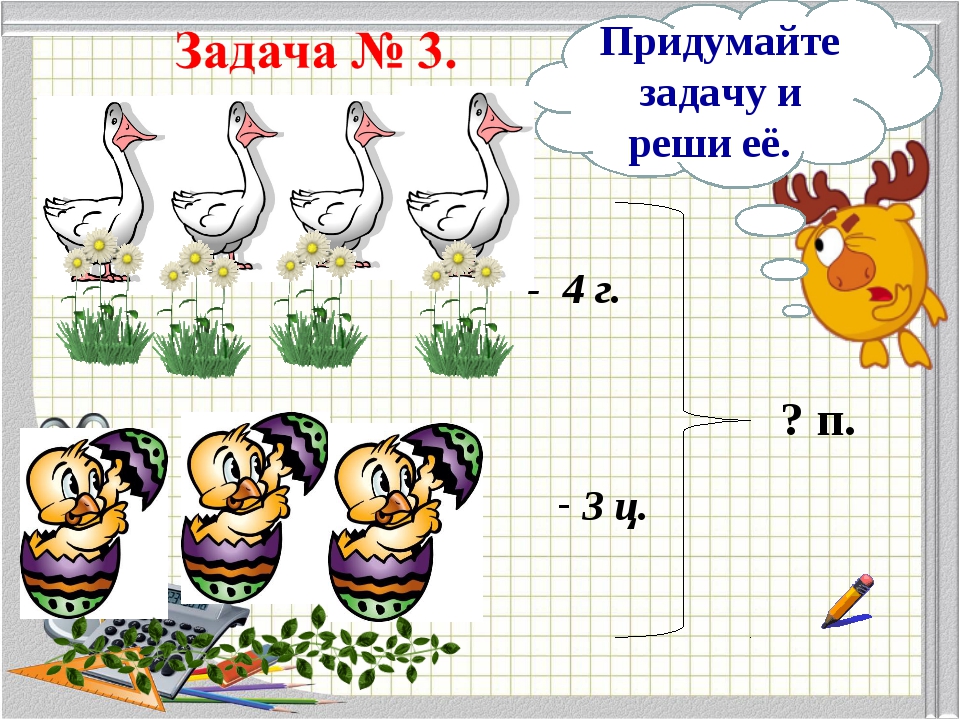 Будешь правильно питаться, со здоровьем будешь знаться!
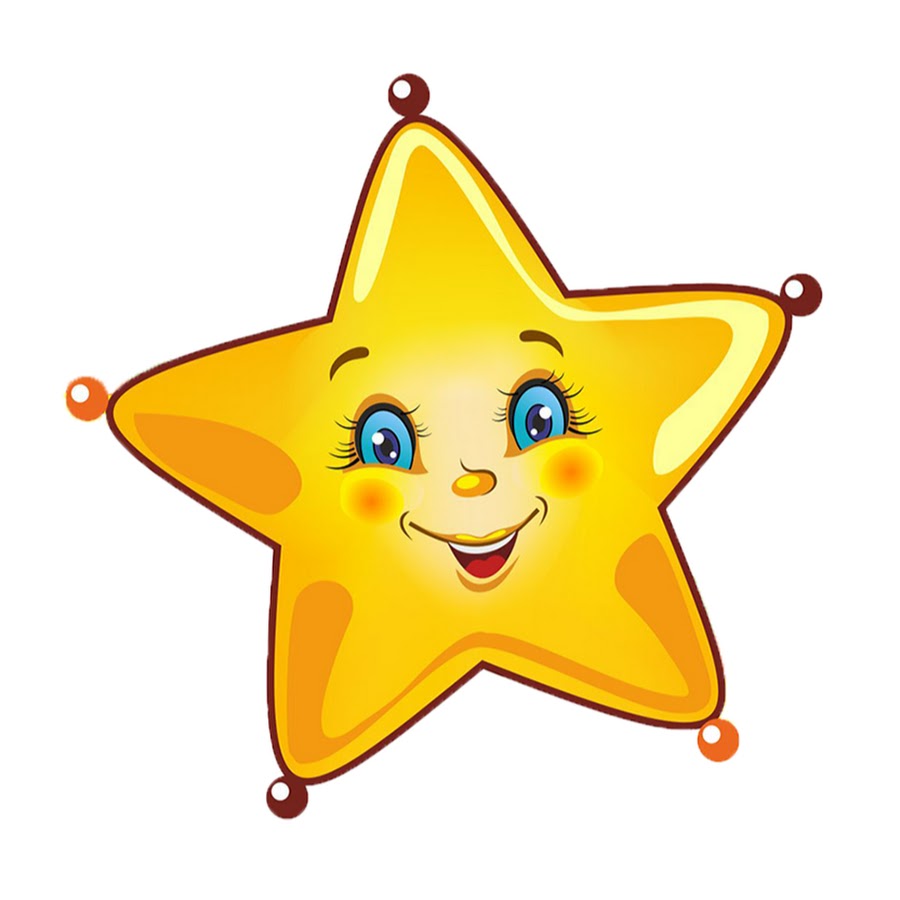 Зарядка для
 внимания
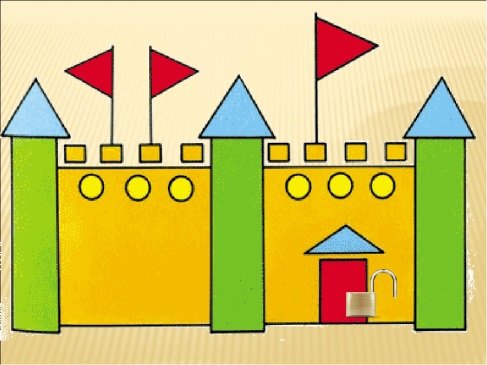 Соблюдай         режим дня
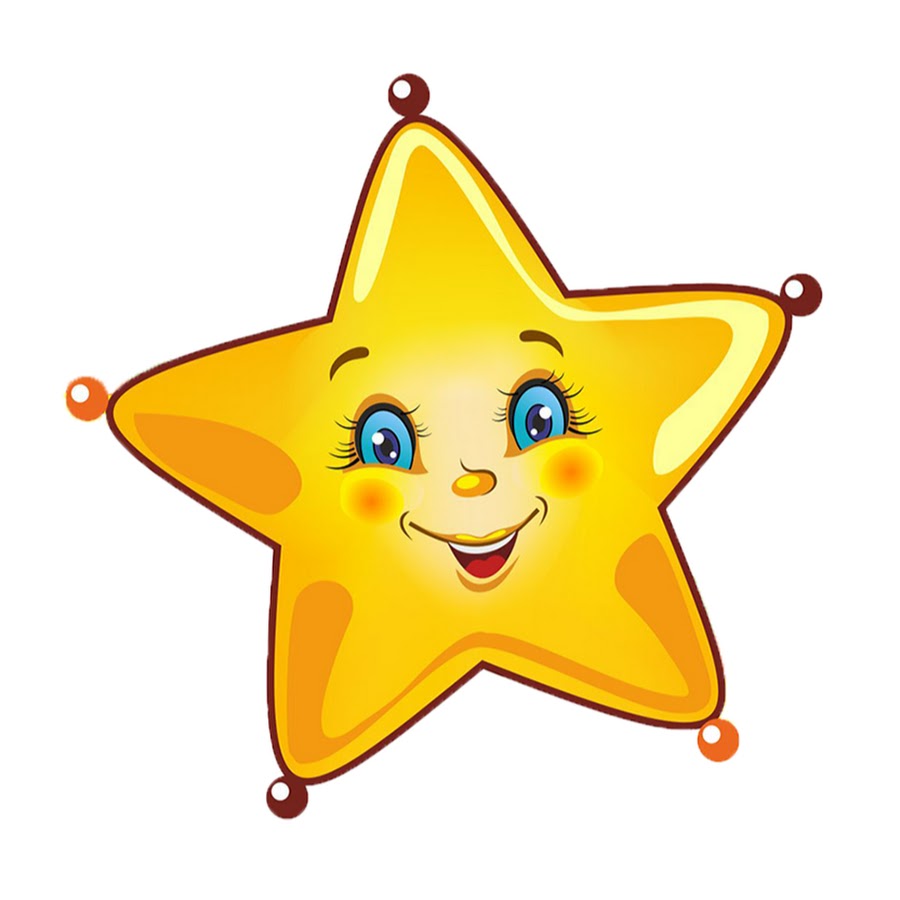 Зарядка для
 мышления
Руки мой перед едой и всегда дружи с водой.
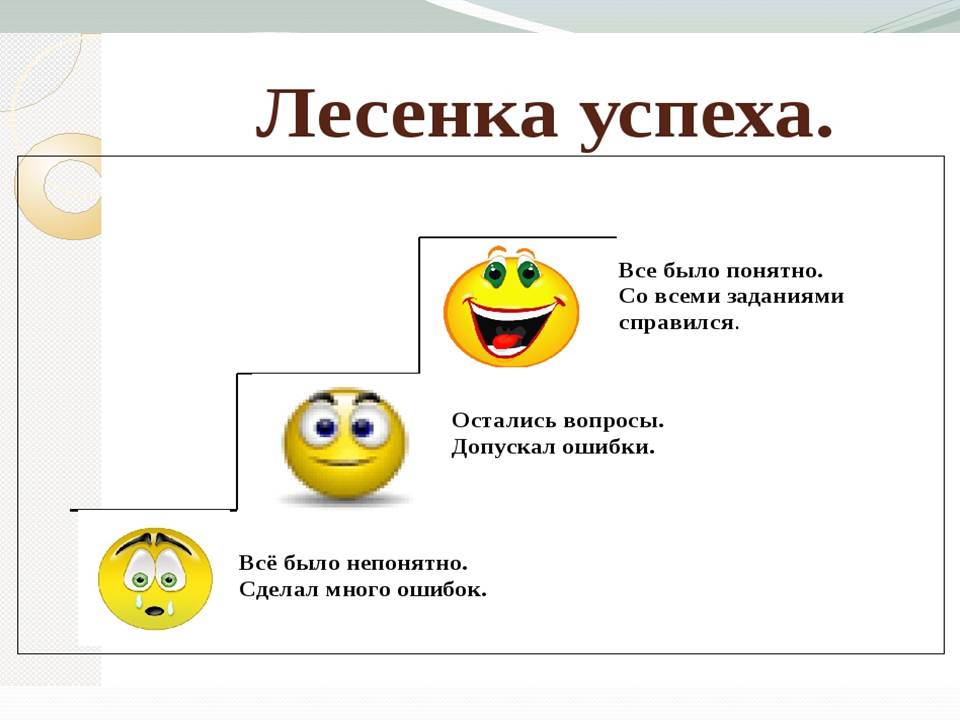 Будьте здоровы!
Будьте здоровы